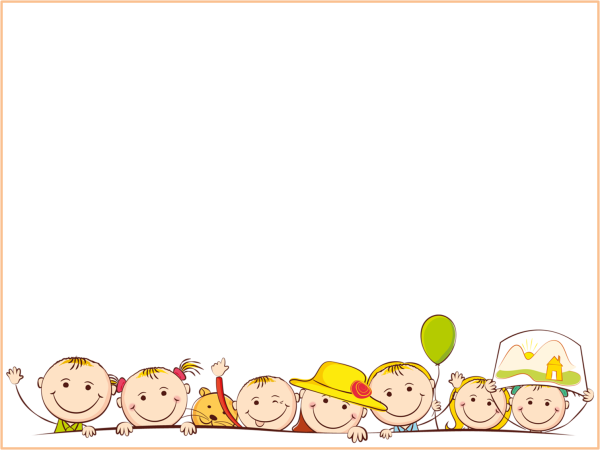 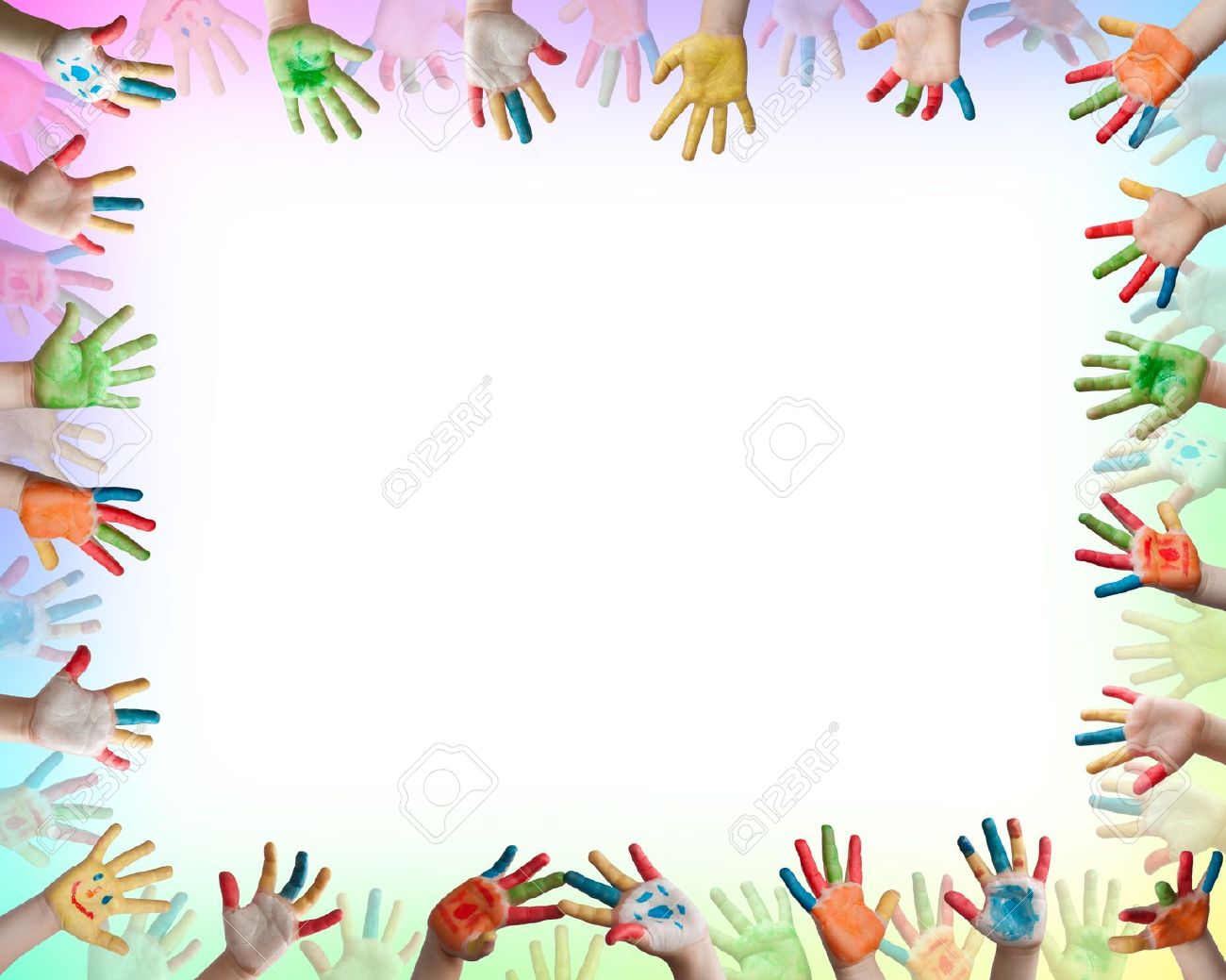 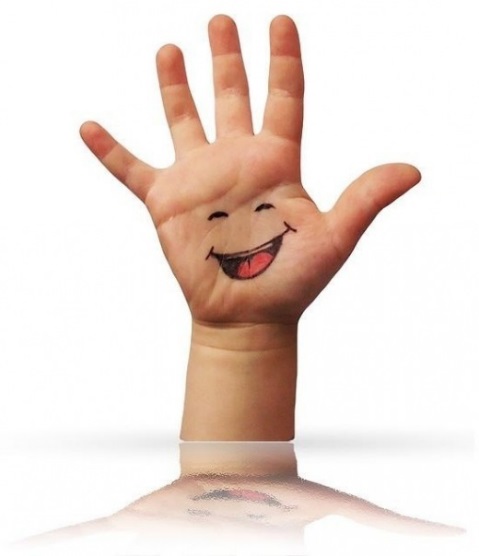 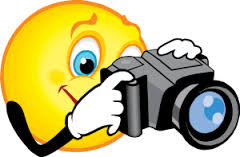 Очумелые ручки
Руководитель:
 Иванова Виктория
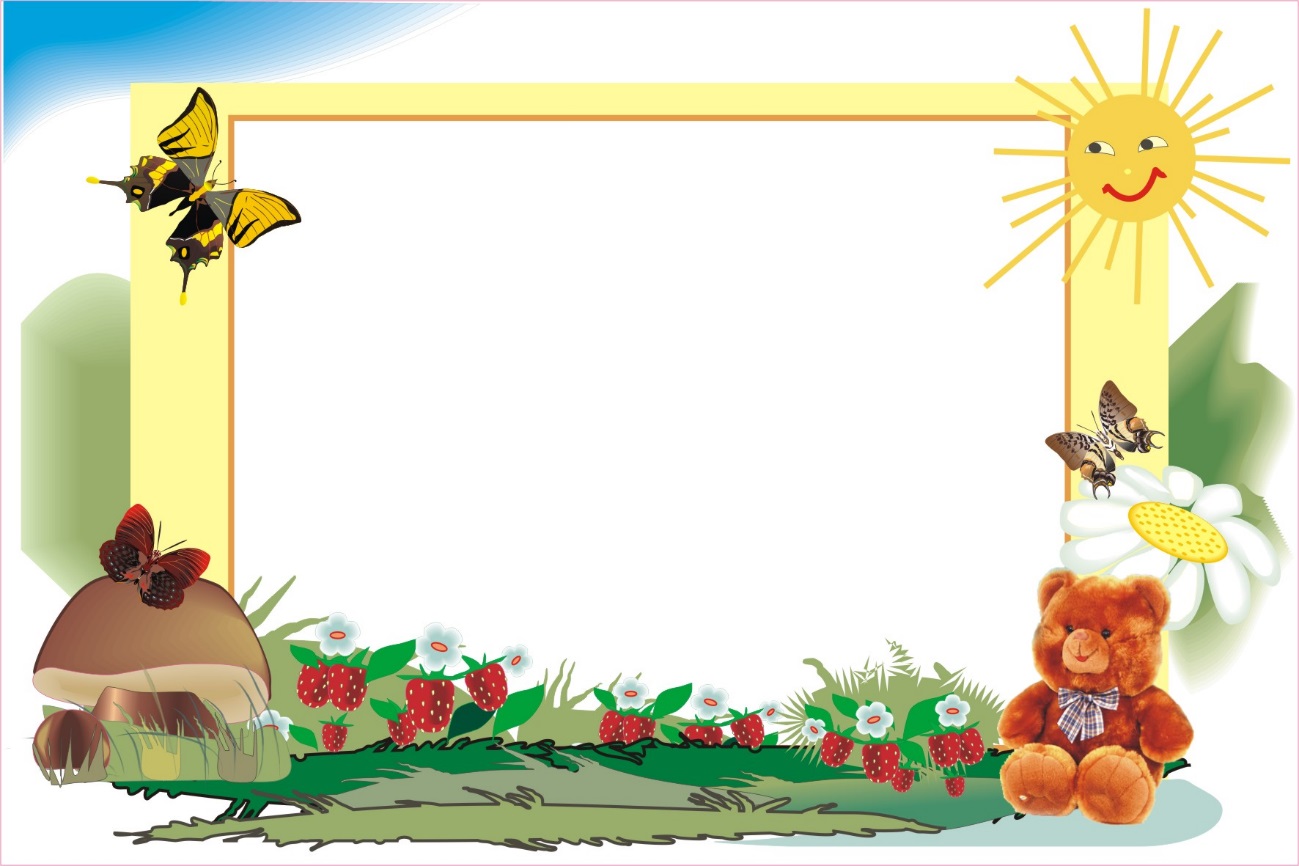 Бычковская Елизавета 4 года «Цветочная фантазия»мама Бычковская Елена Александровна
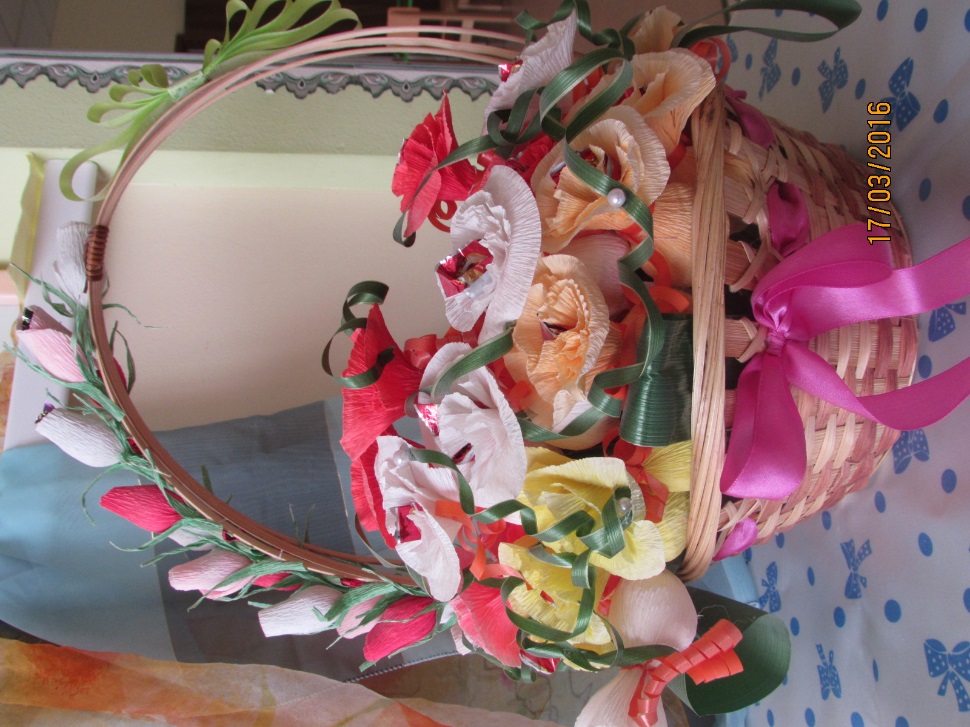 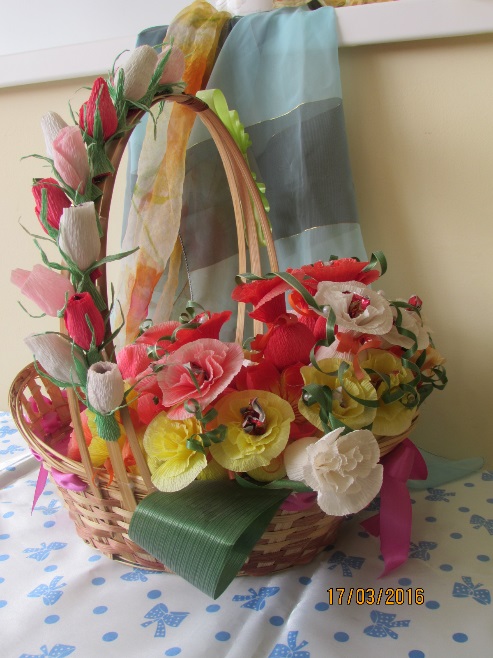 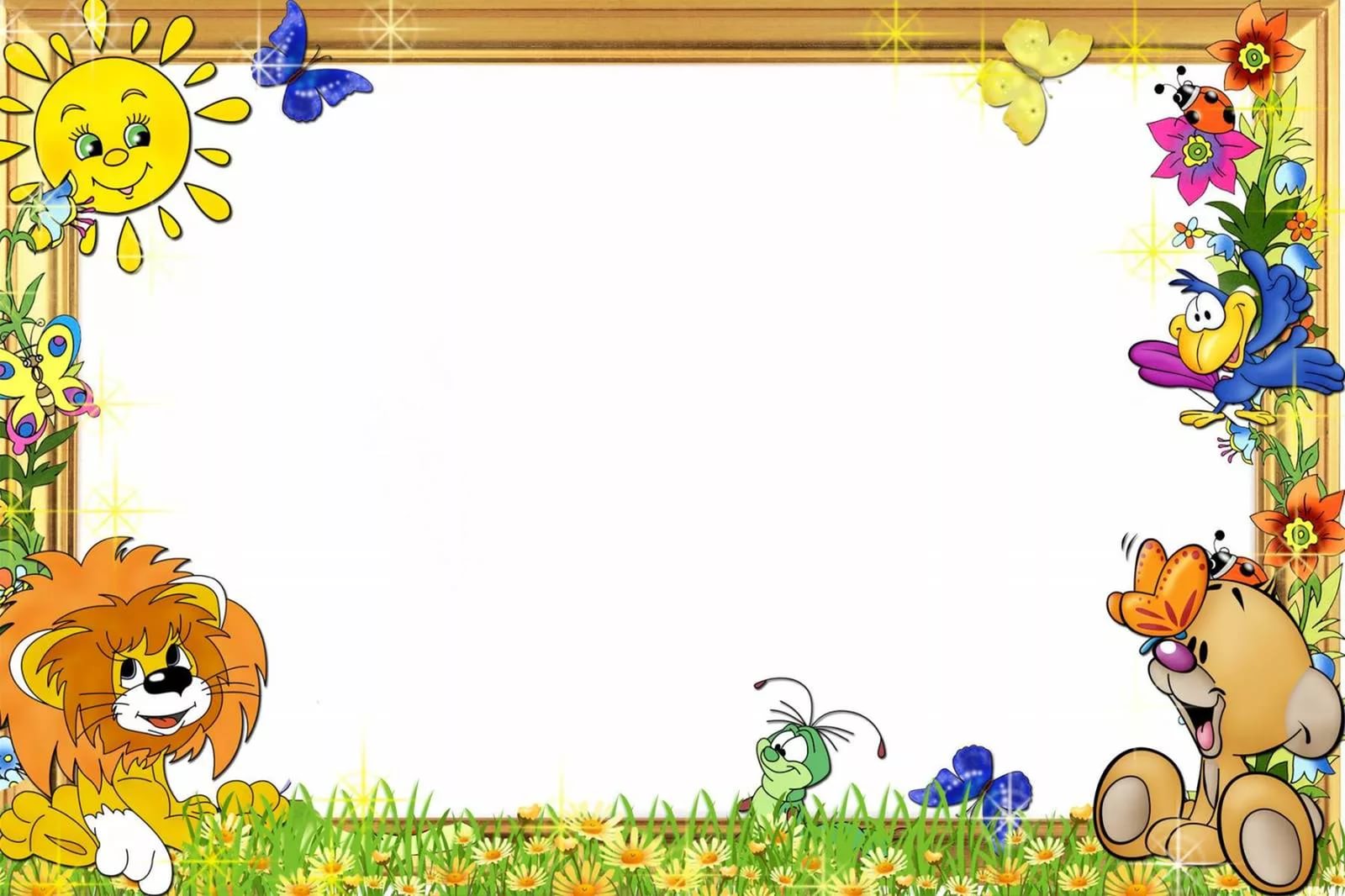 Калашникова Алиса 4года «Плодородие»
мама Калашникова Татьяна Петровна
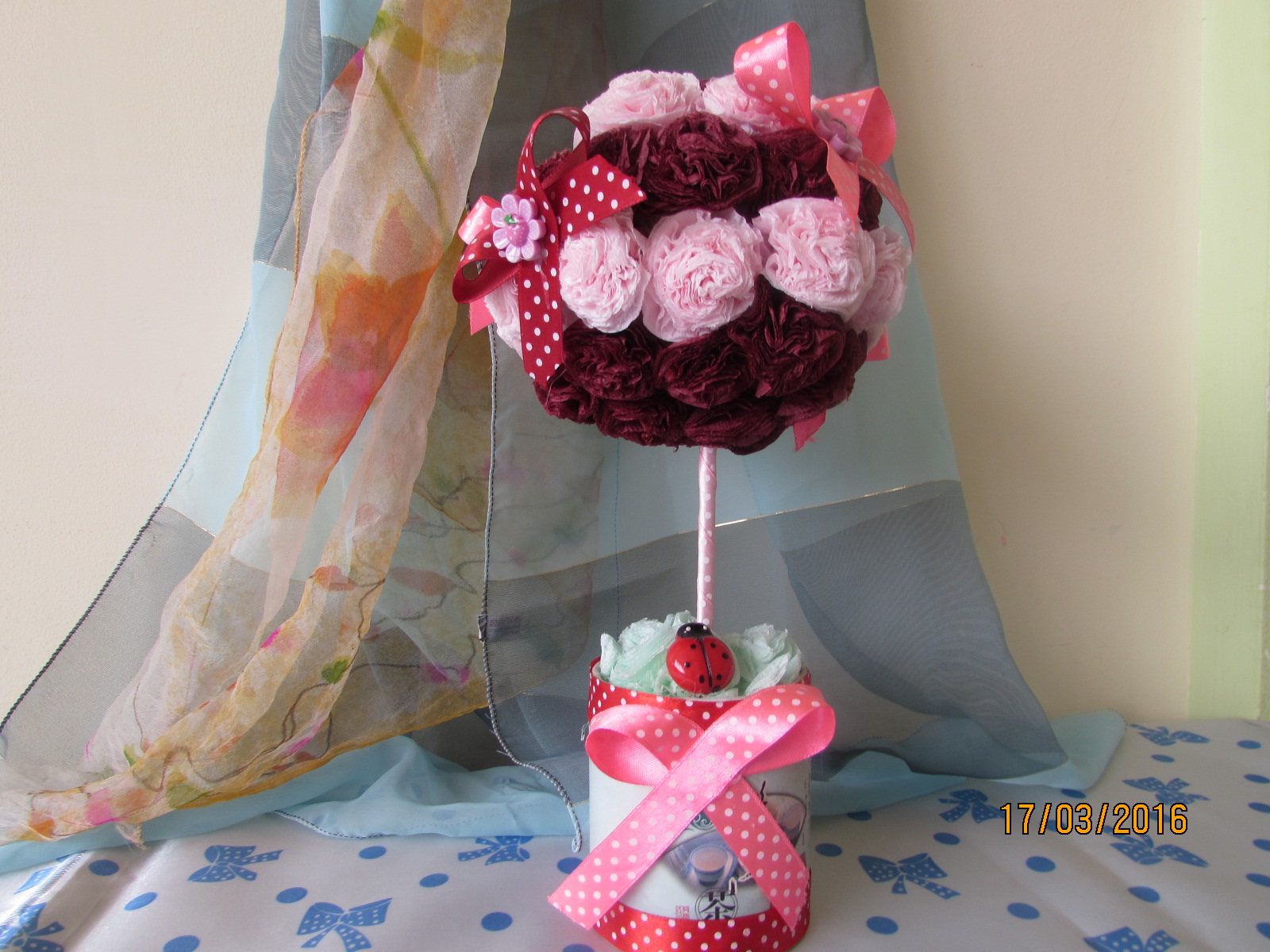 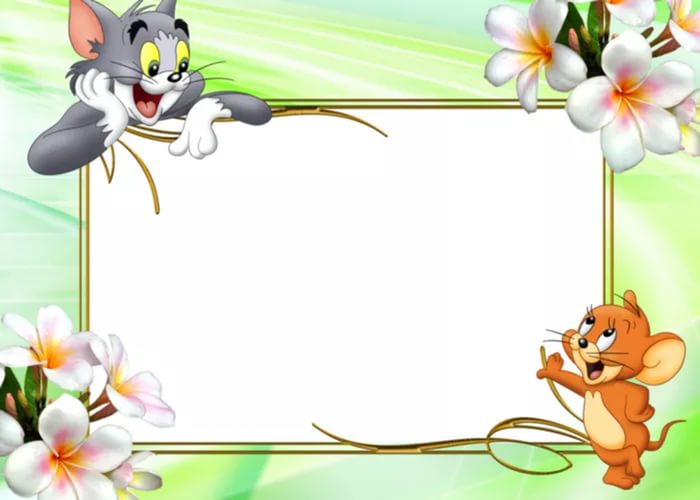 Рудаков Антон 4 года « Обезьянка»
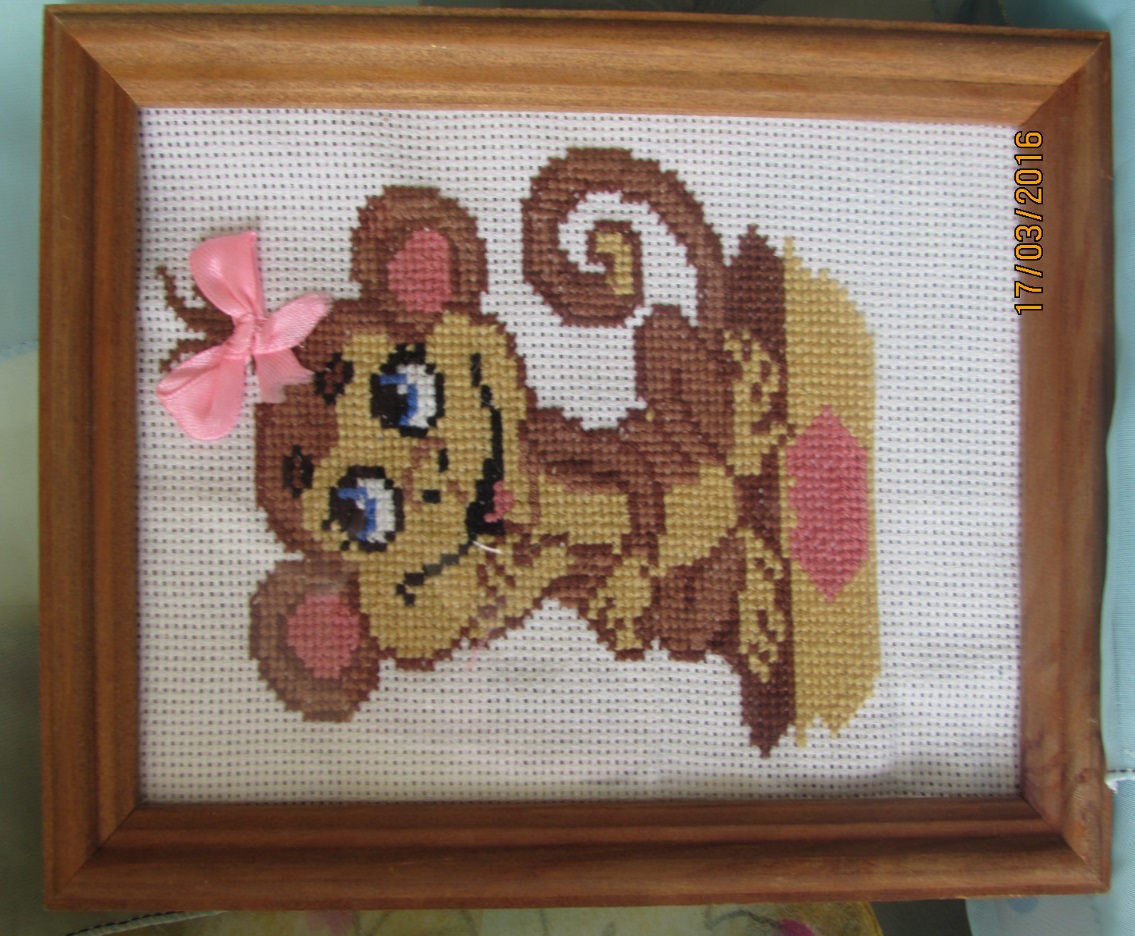 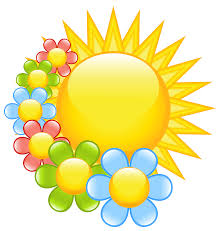 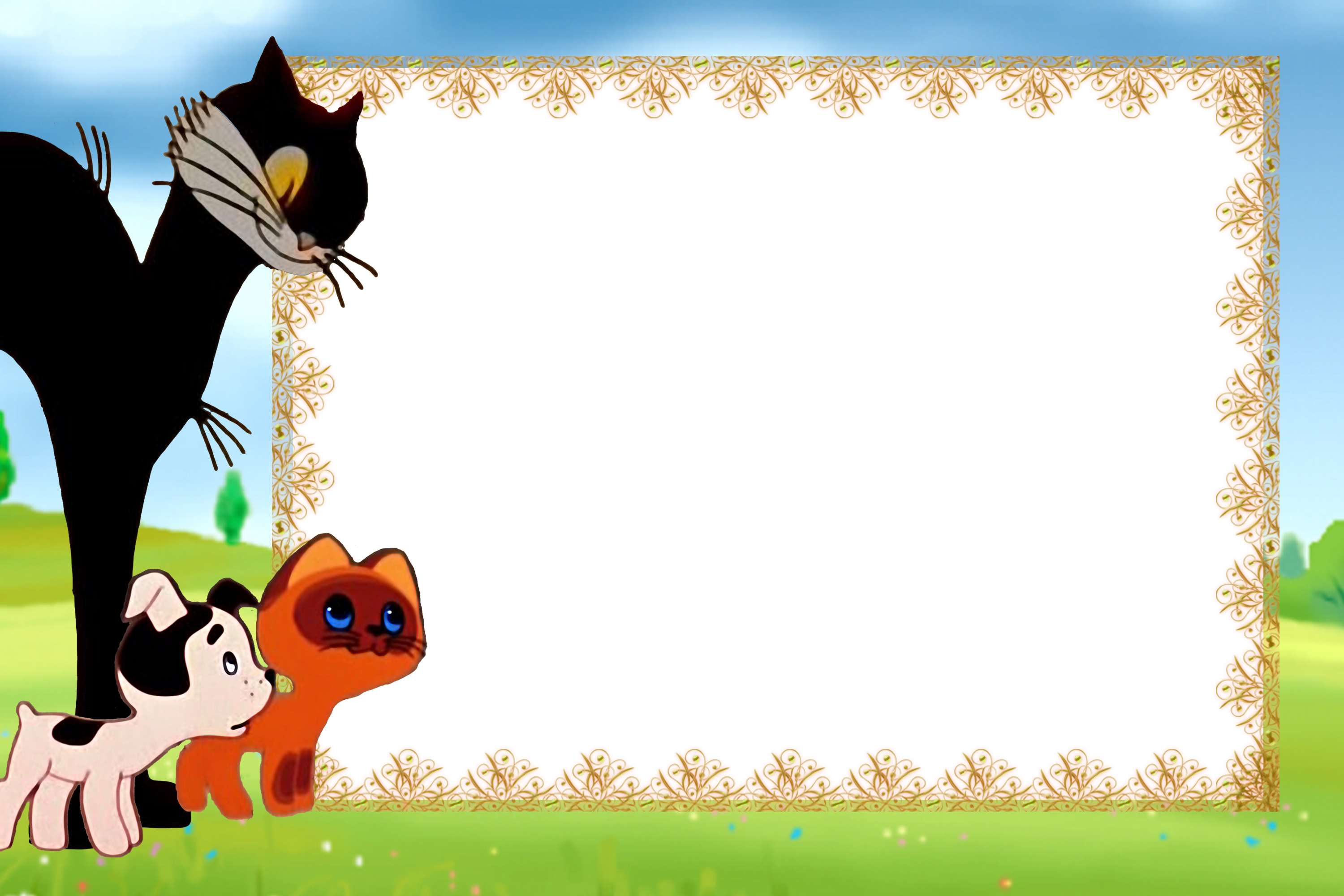 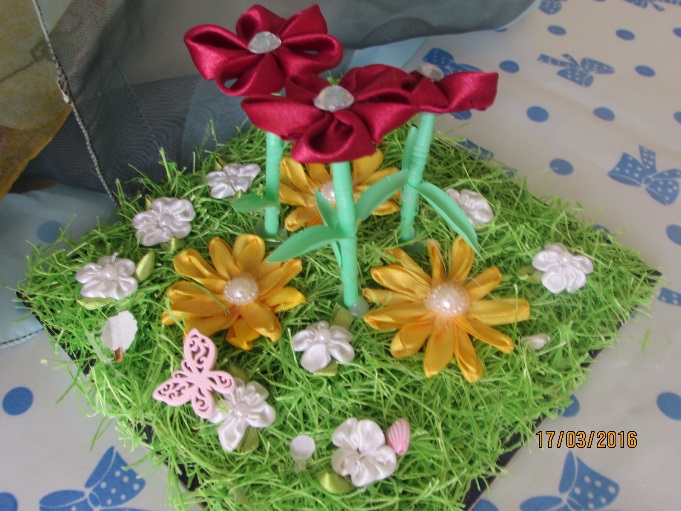 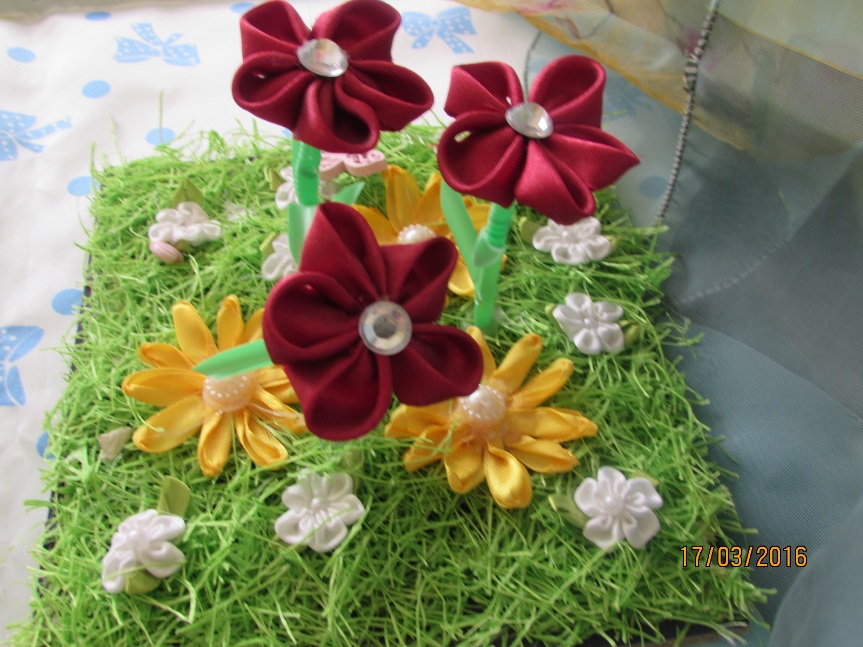 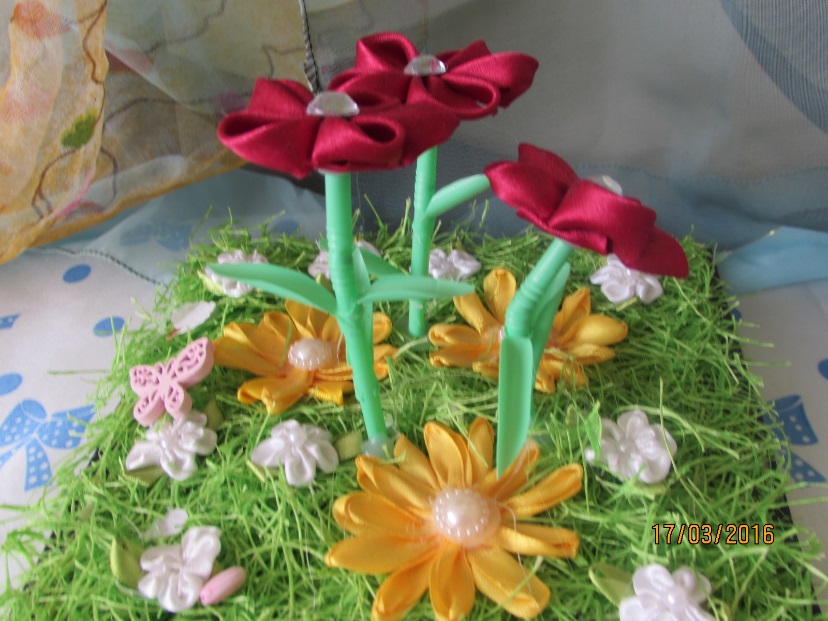 Косарчук Александра 3 года «Полянка»
                                             мама Косарчук Татьяна Игоревна
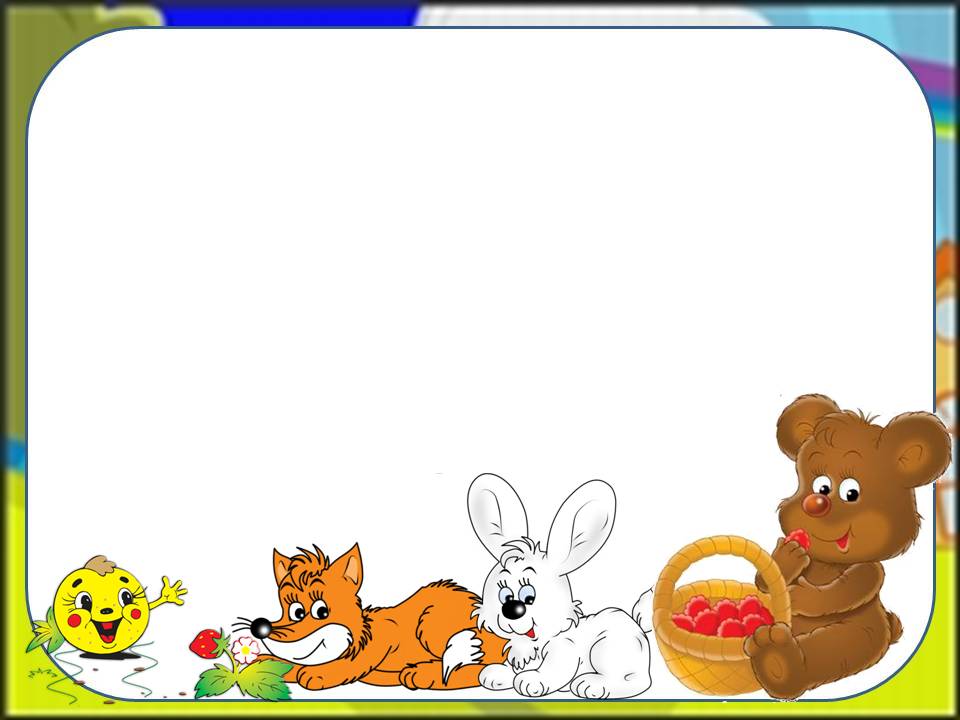 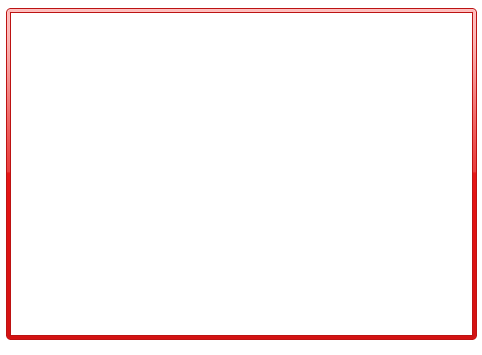 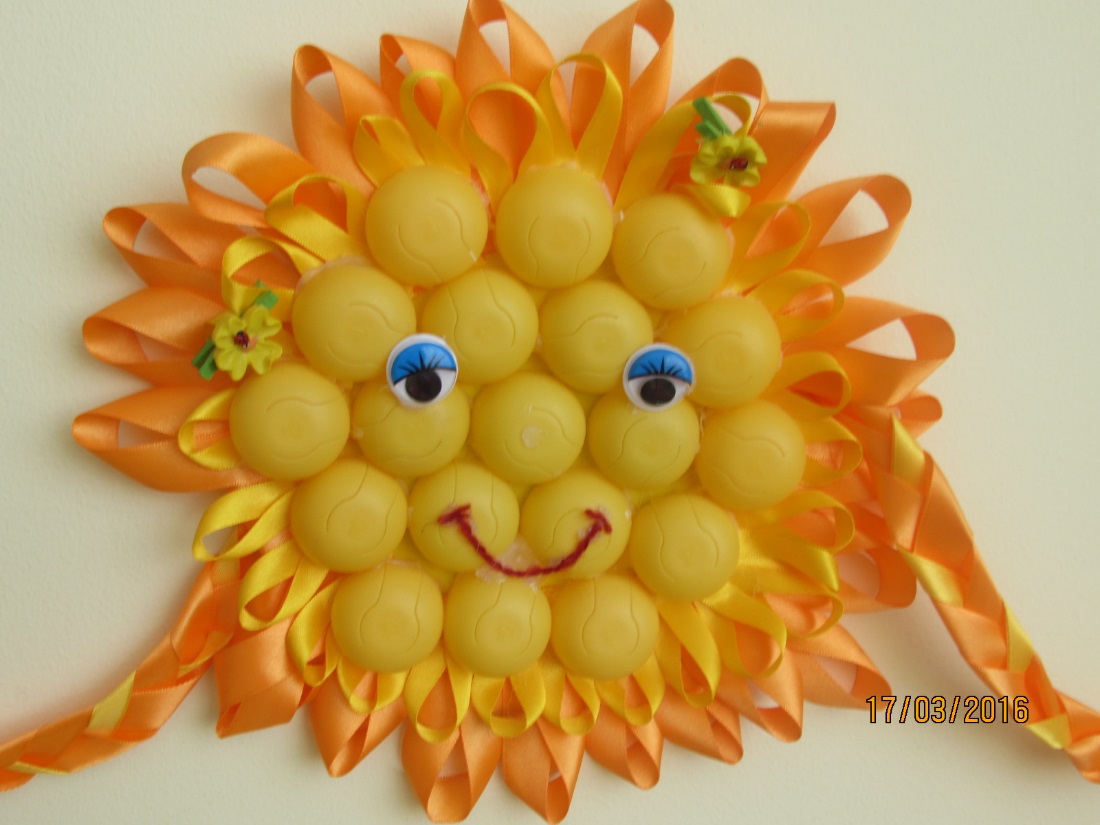 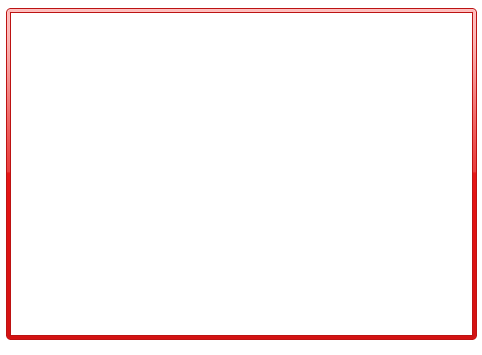 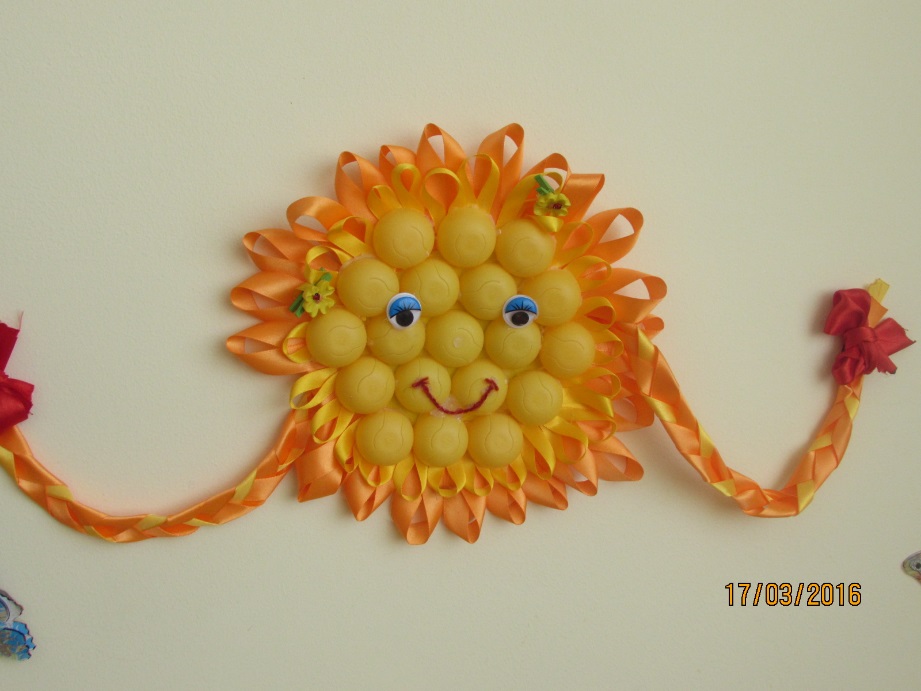 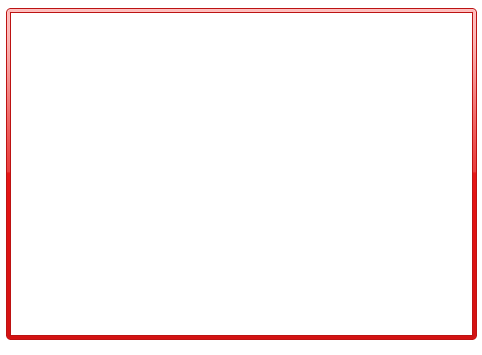 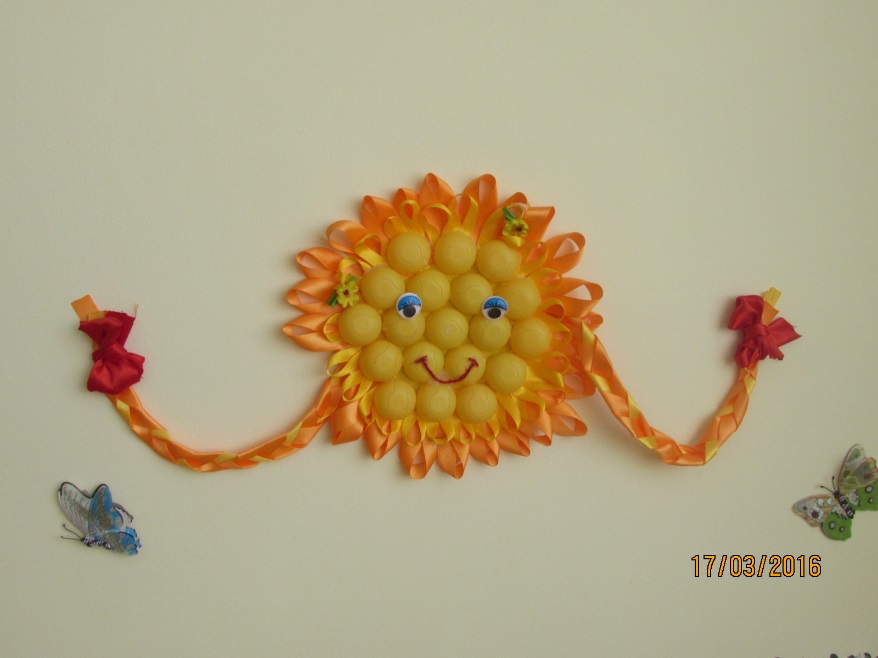 Бычковская Тамара Владимировна
 «В гостях у солнышка»
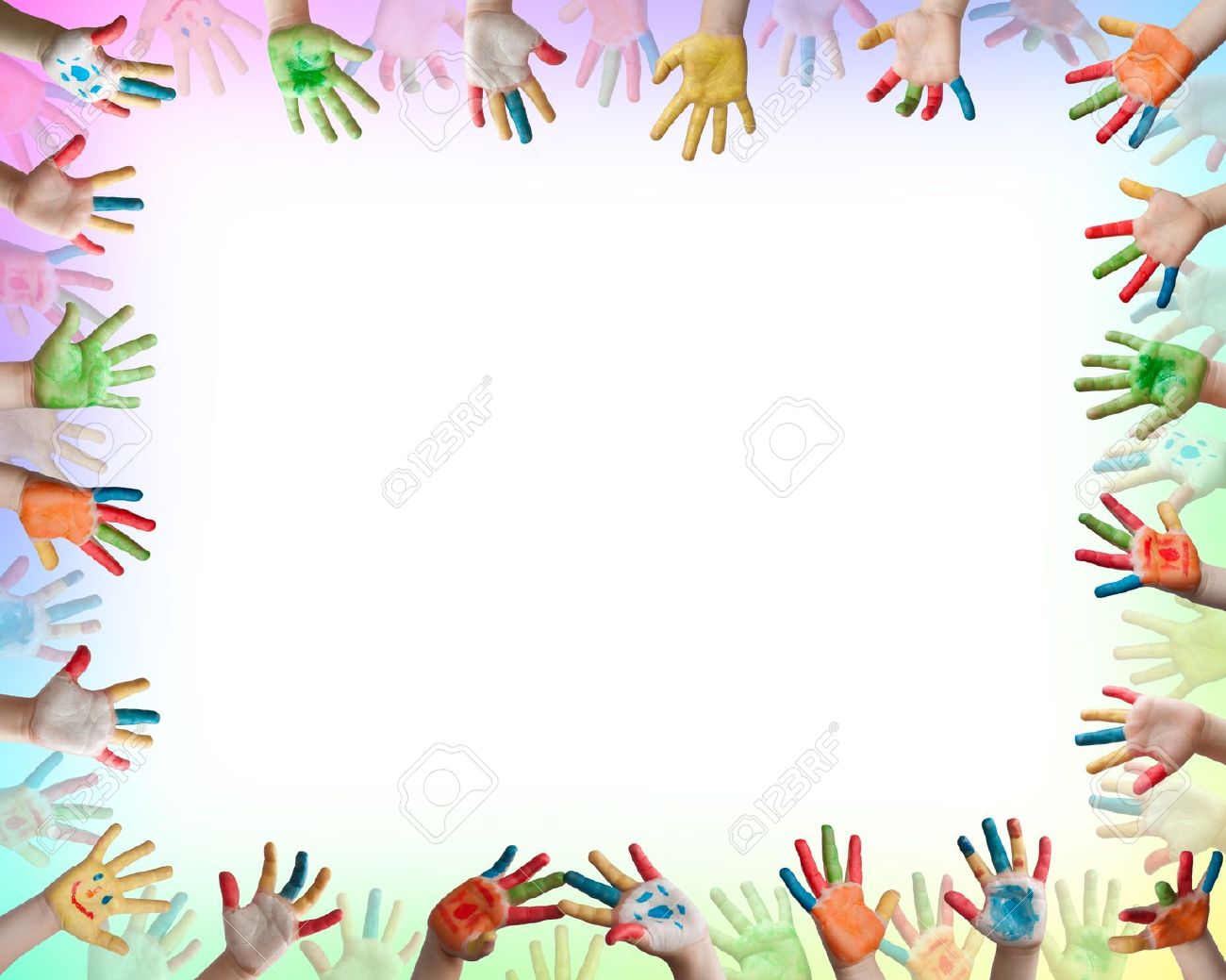 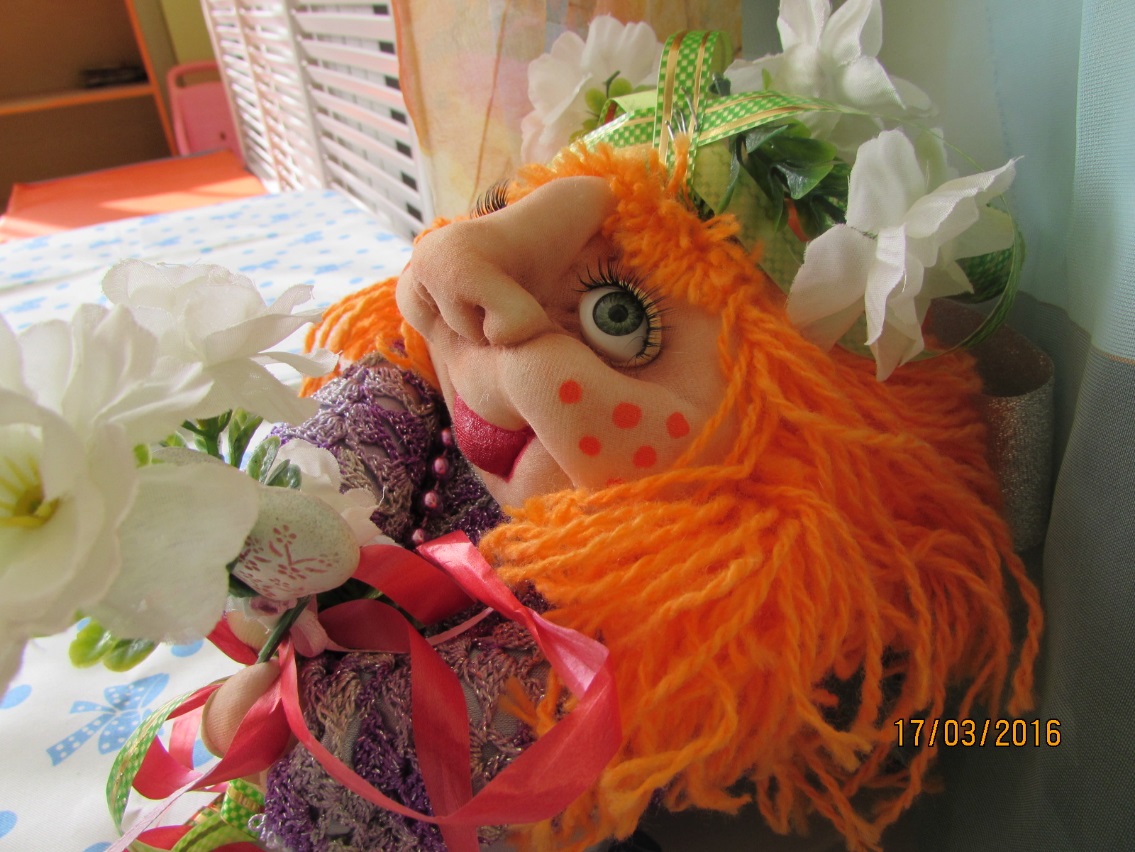 Иванова Виктория Петровна «Веснянка»
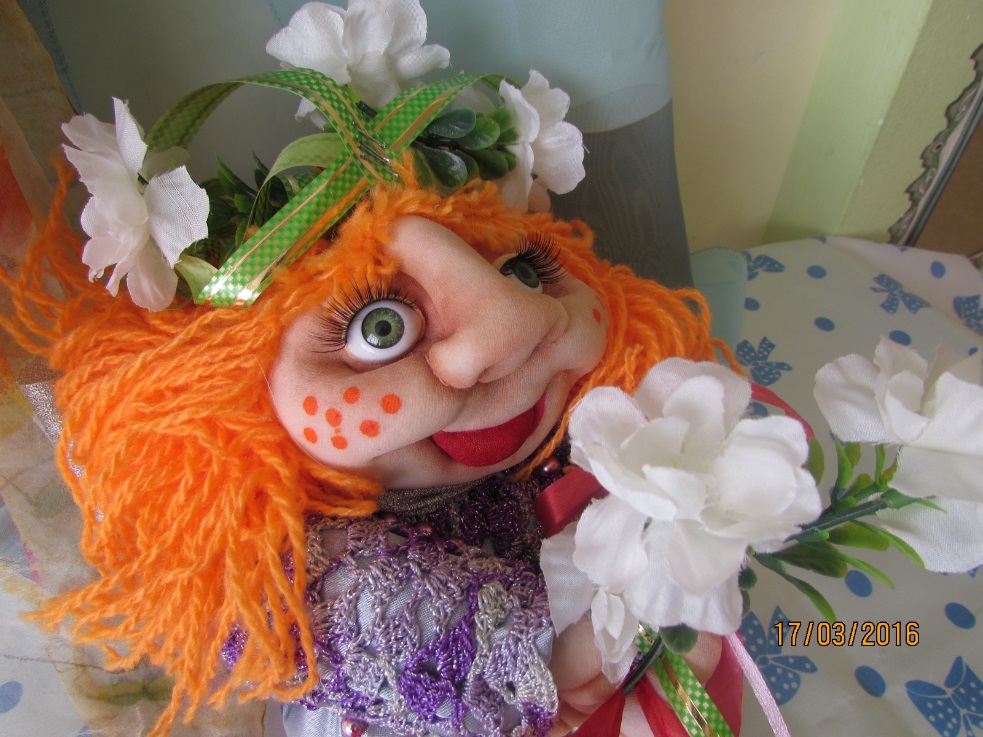 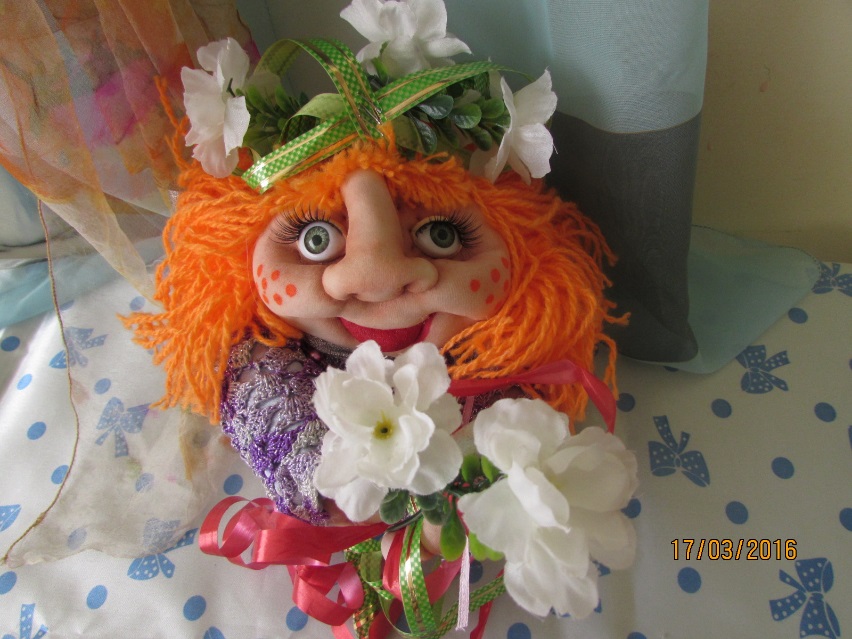 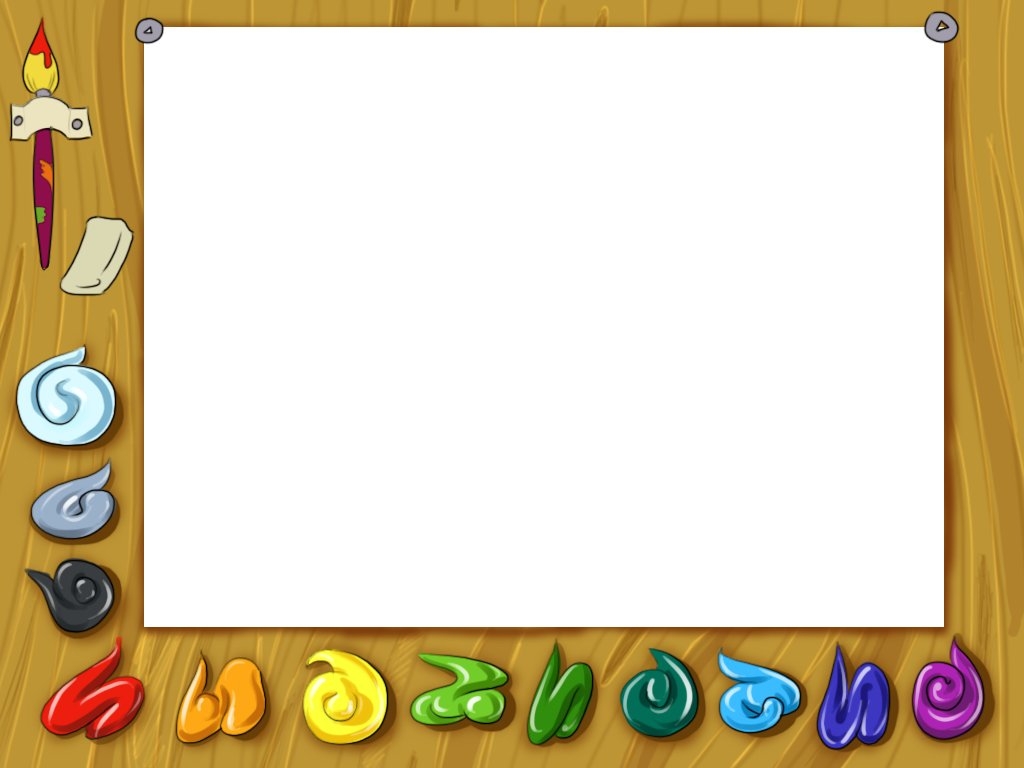 Косарчук Татьяна Игоревна
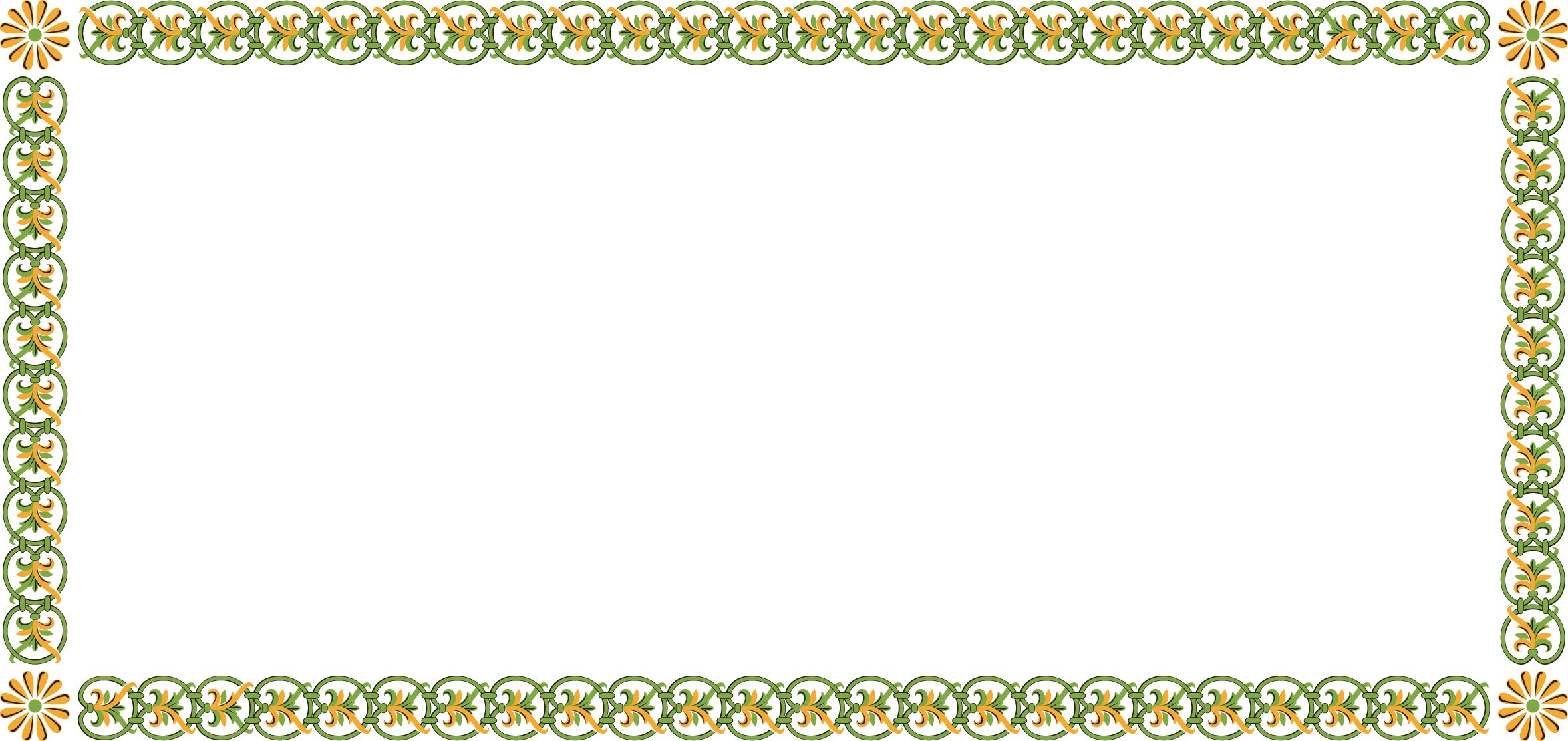 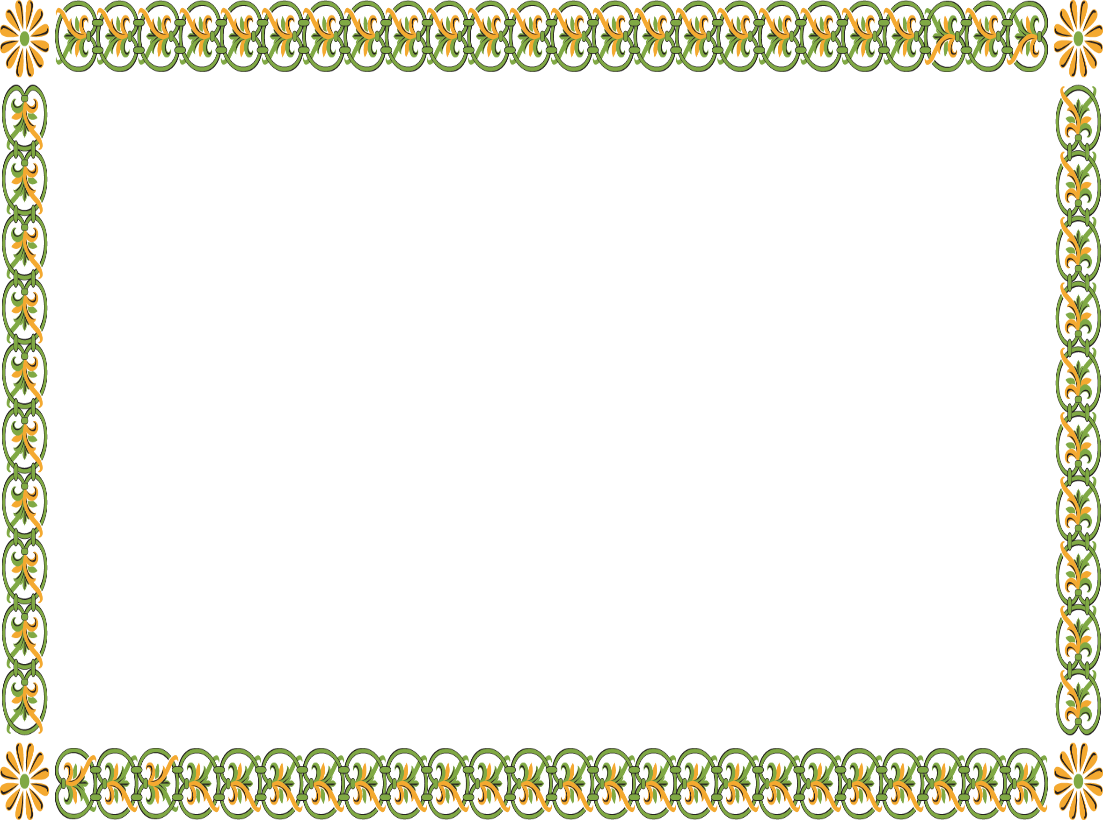 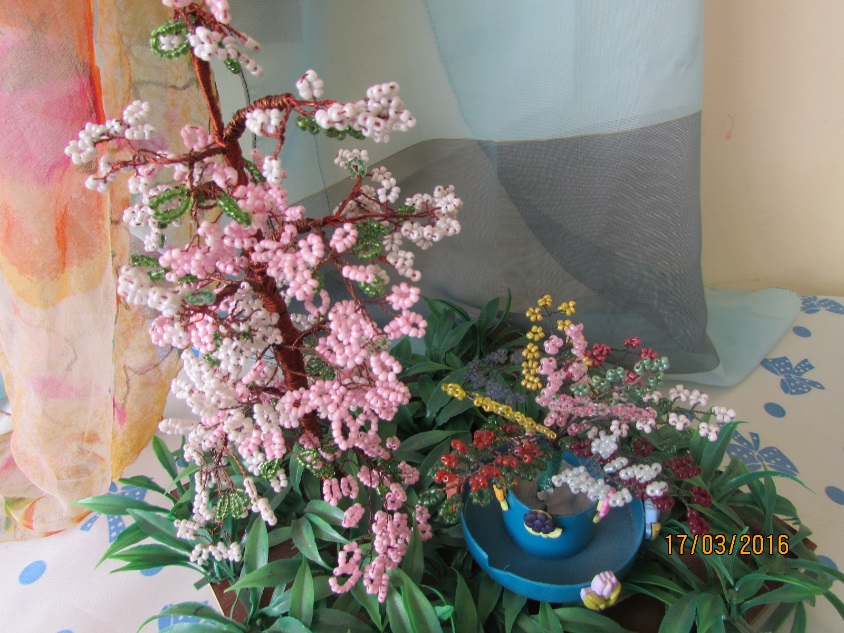 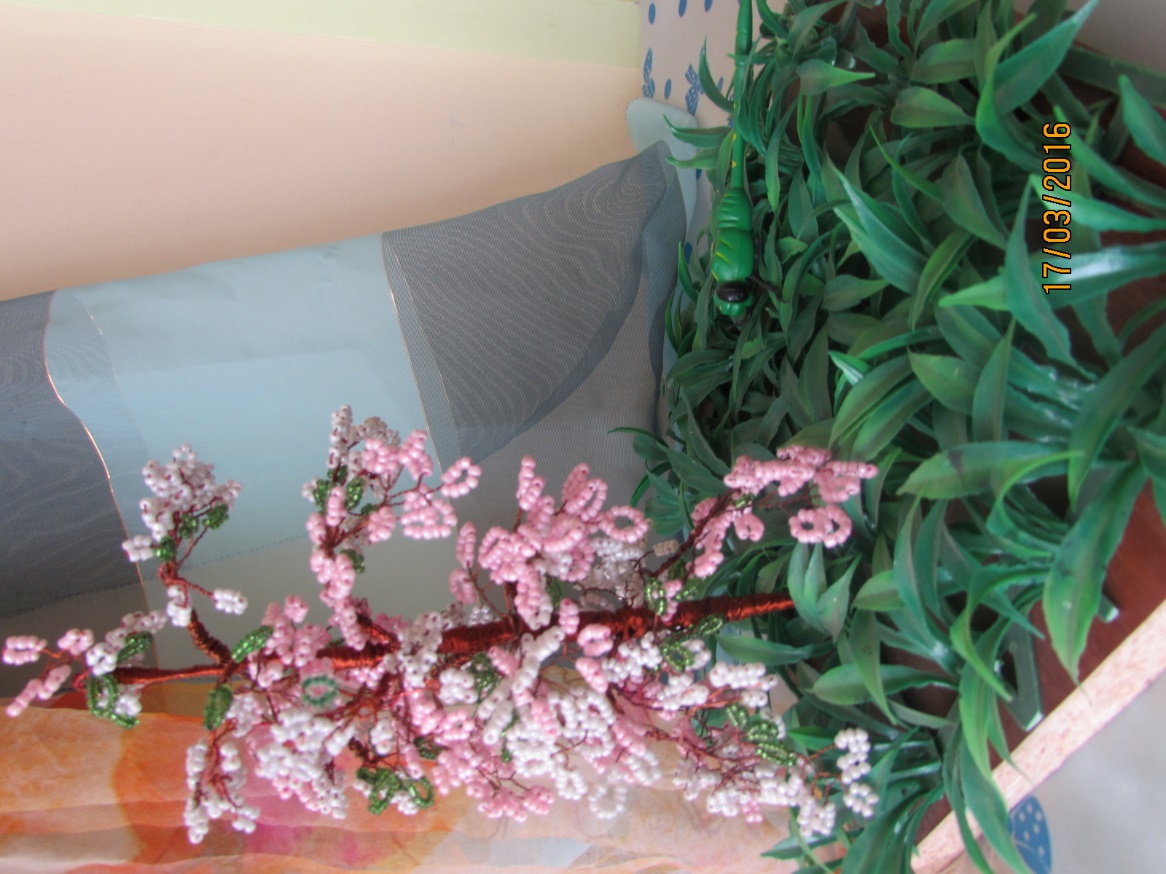 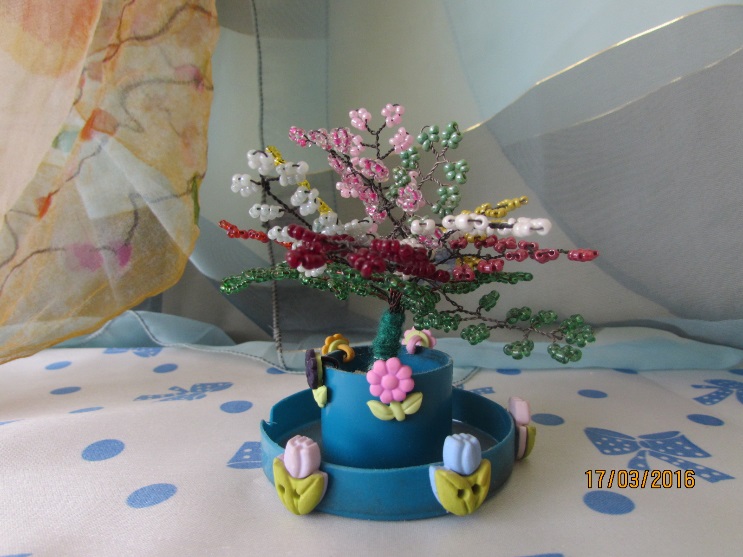 «Во поле»
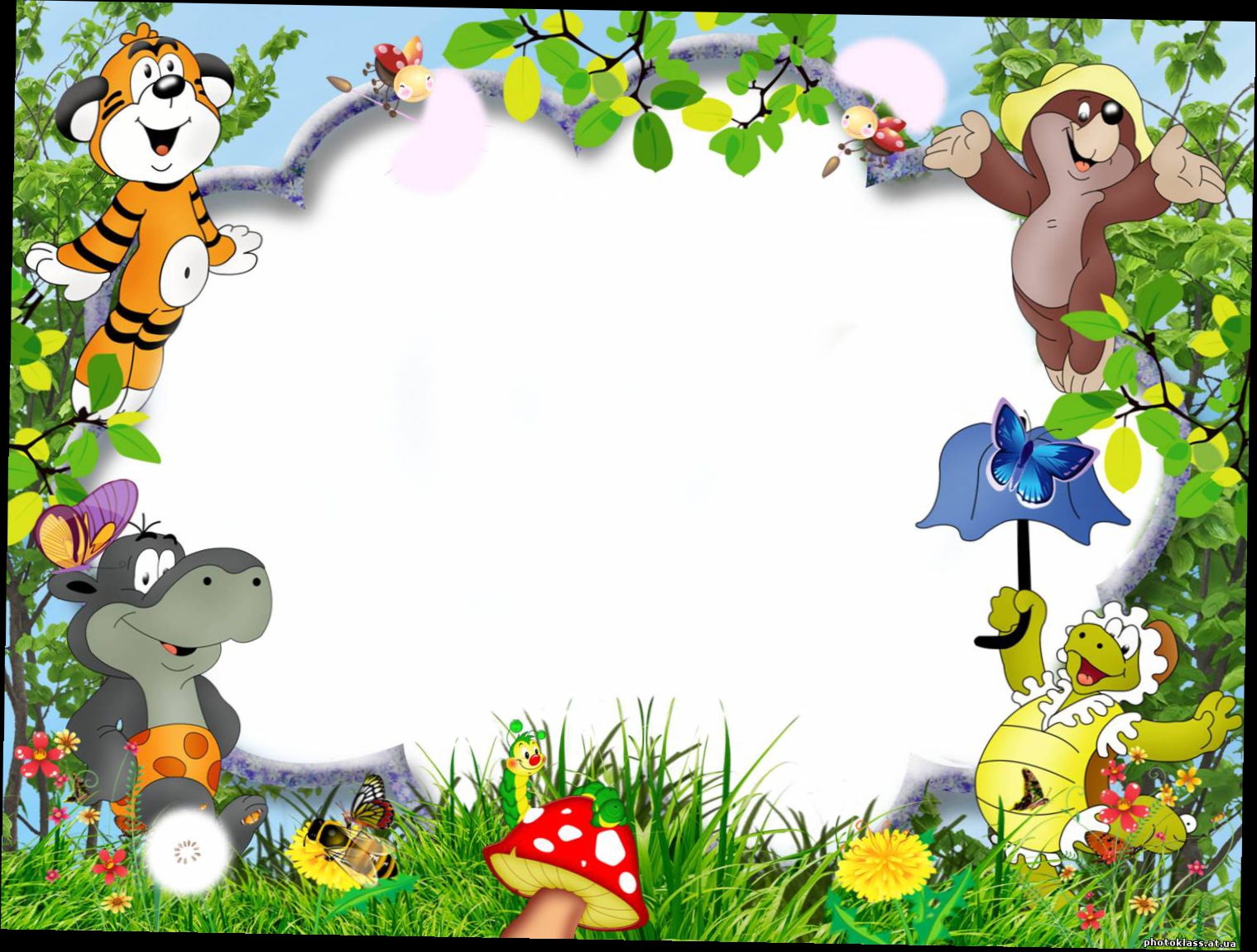 Иванова Виктория Петровна «Мак»
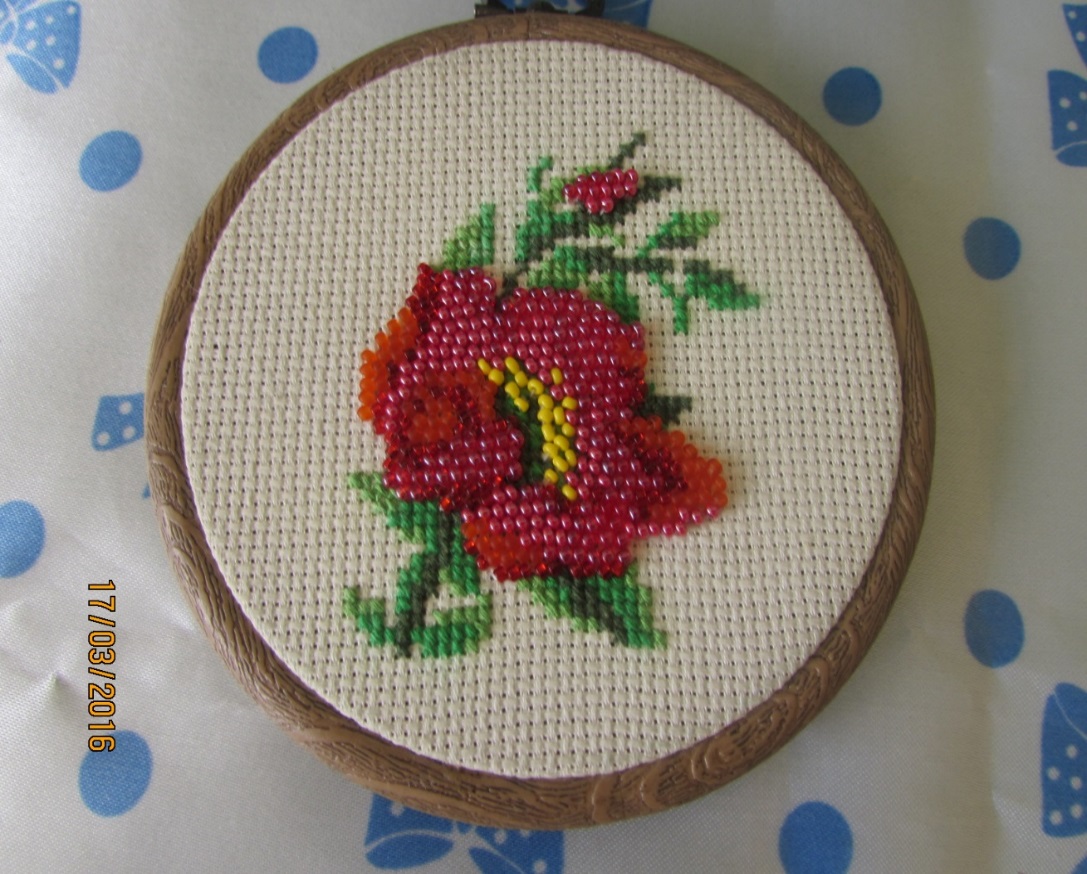 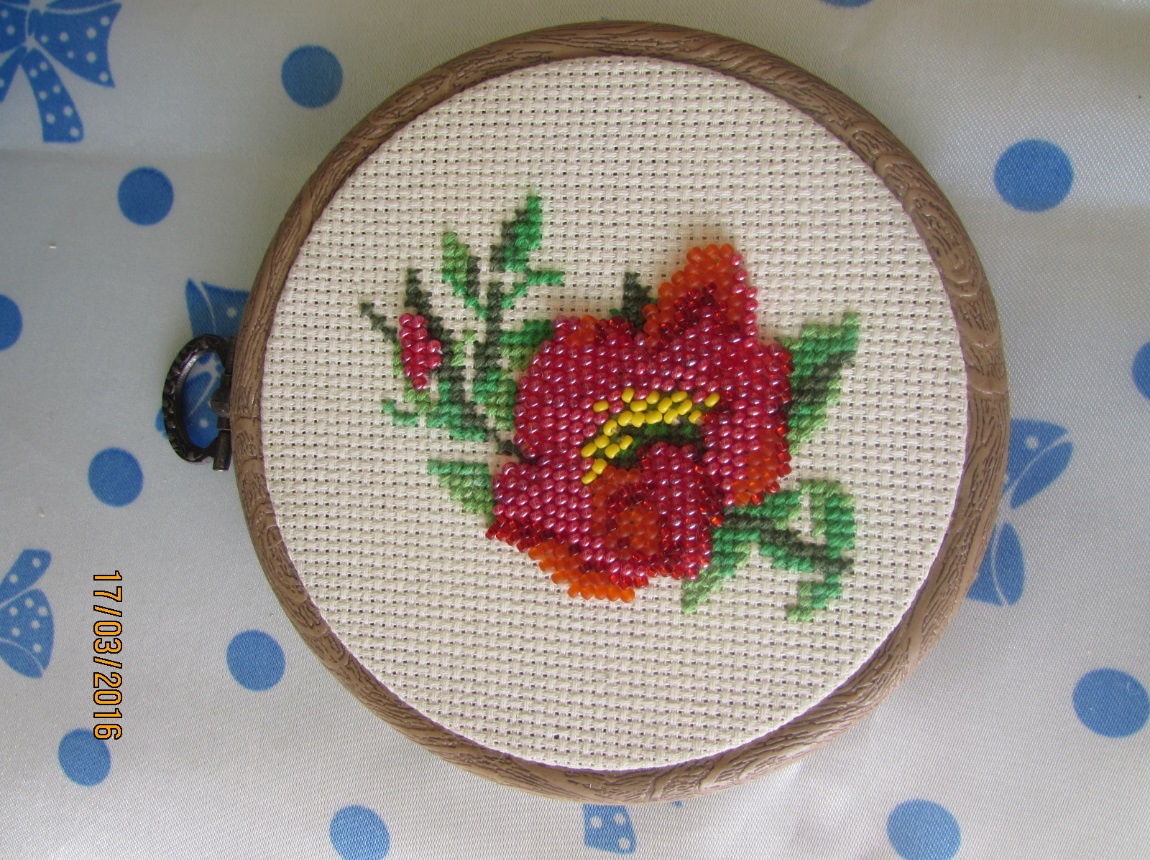 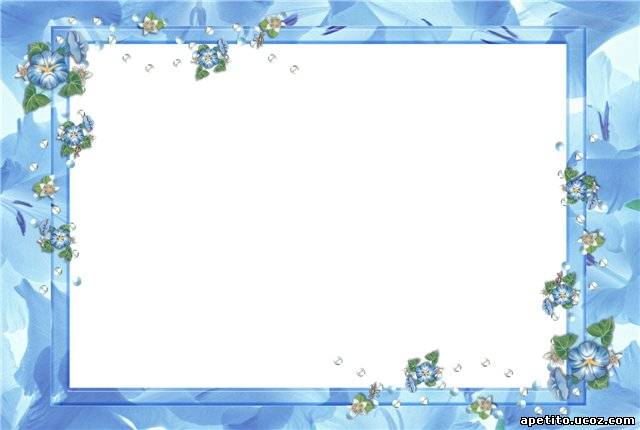 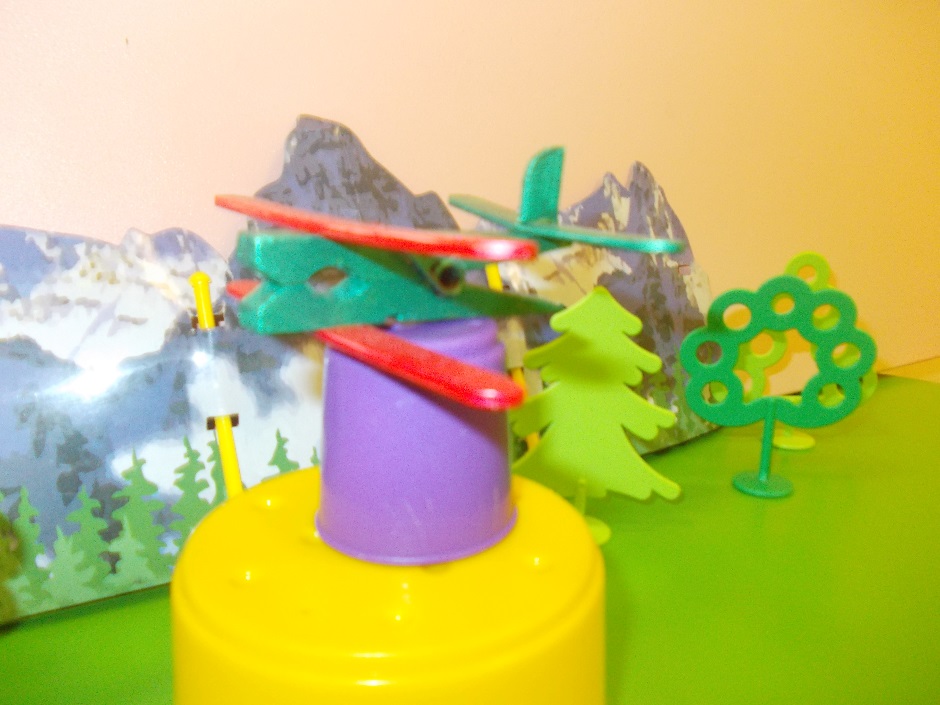 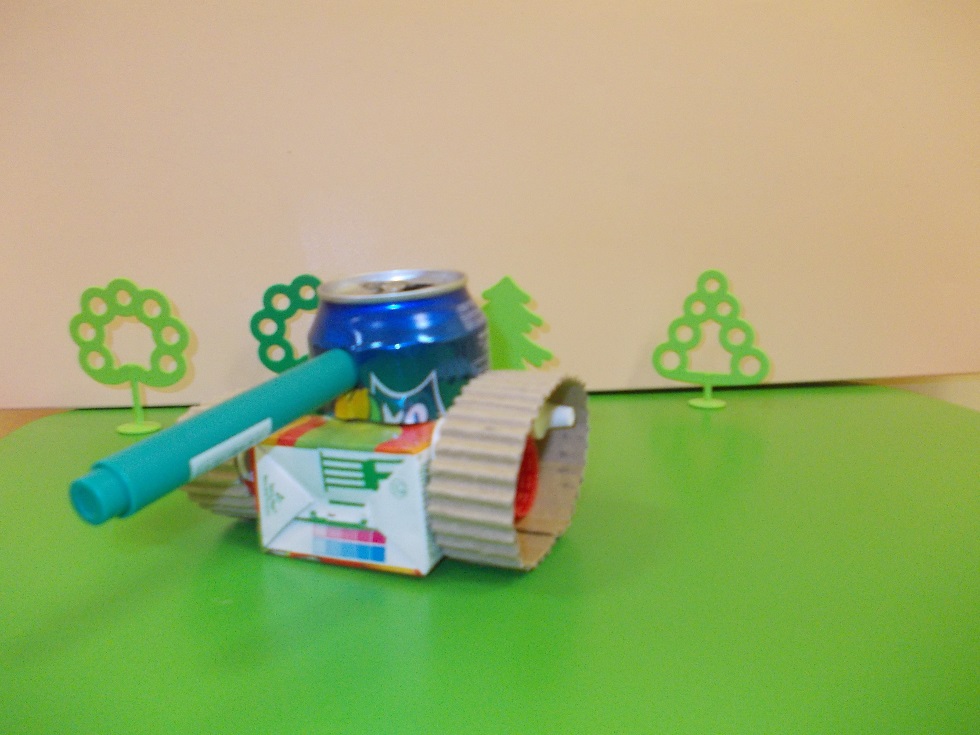 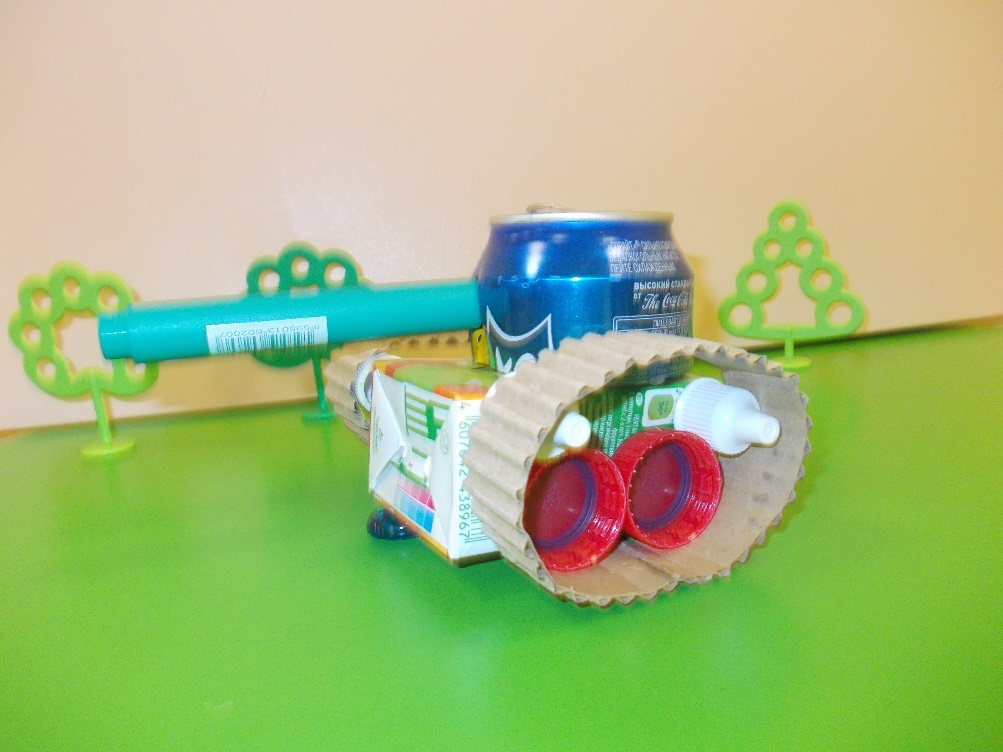 Бычковская Елизавета
Бычковская Тамара Владимировна
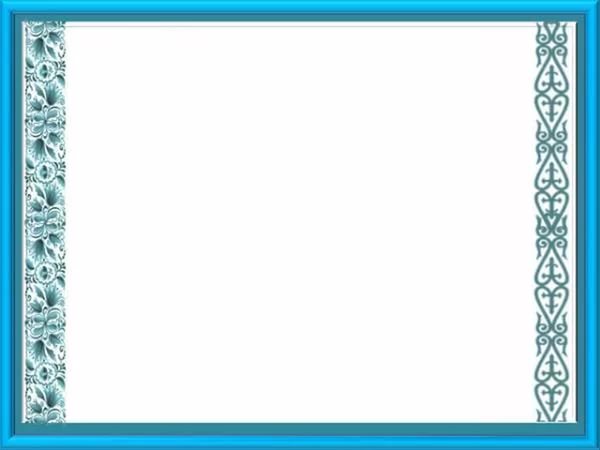 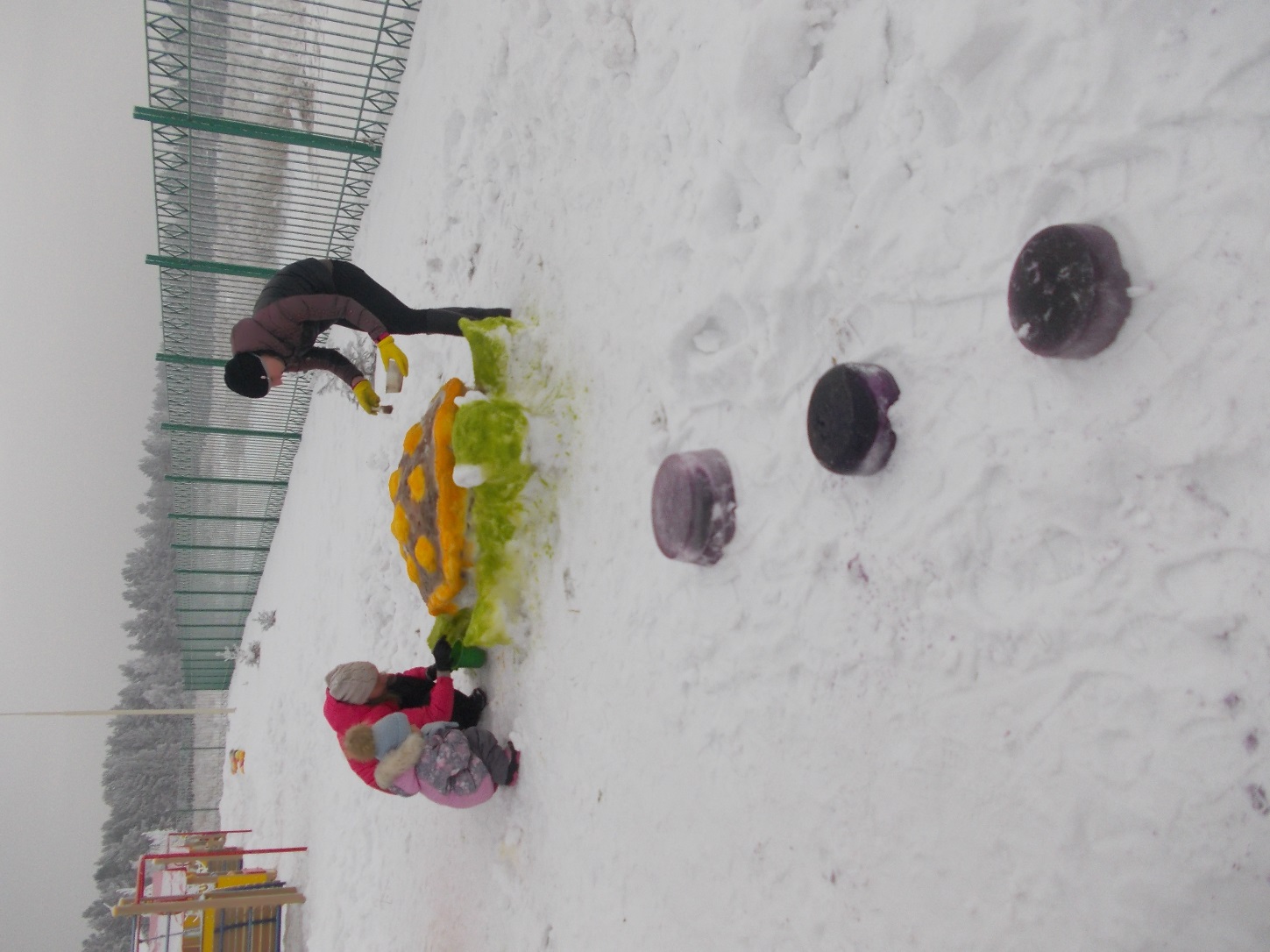 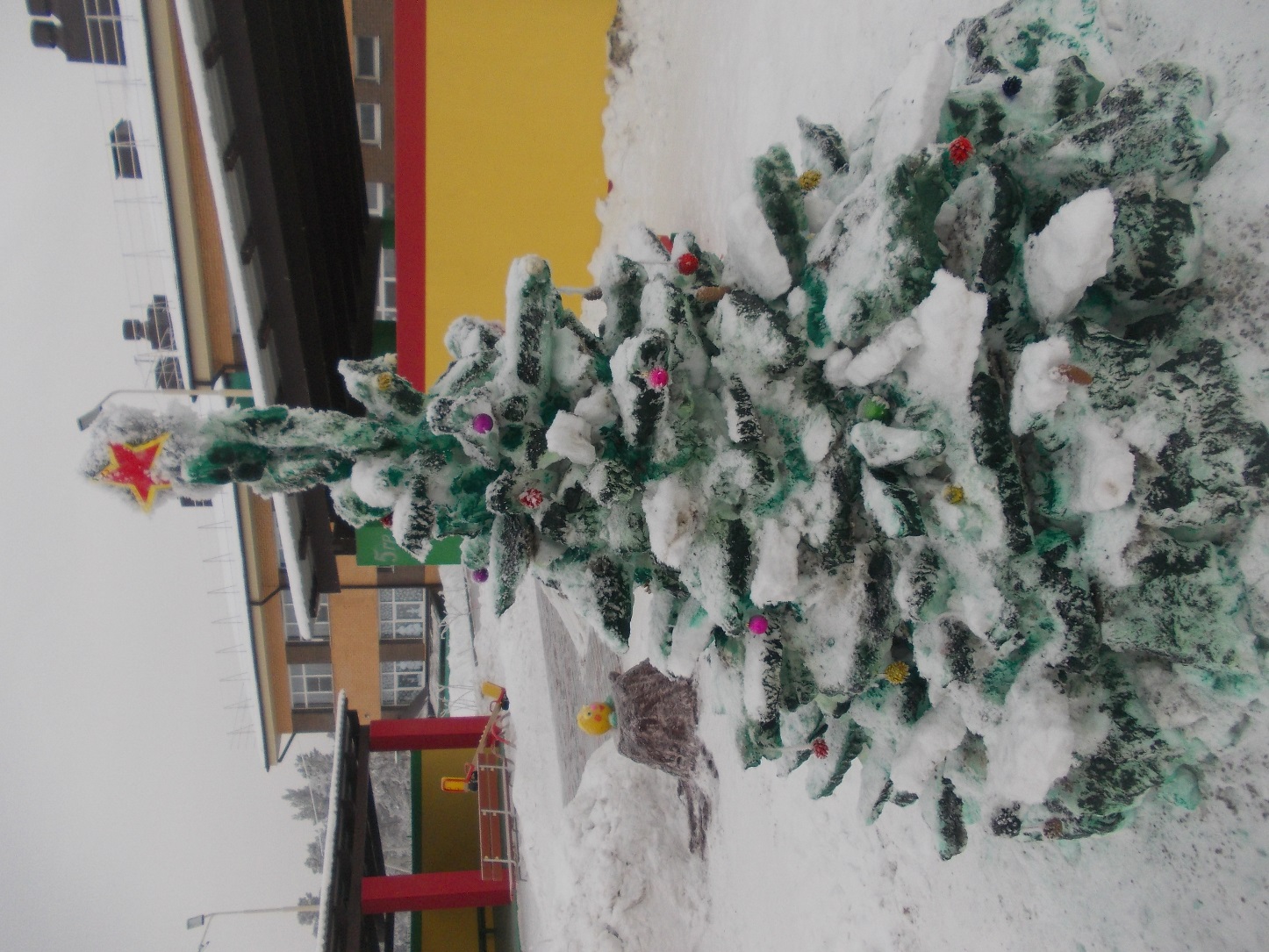 Калашникова Татьяна Петровна
Бычковская Тамара Владимировна
Косарчук Татьяна Игоревна
Васимова Кристина 
«Путешествие в сказку»
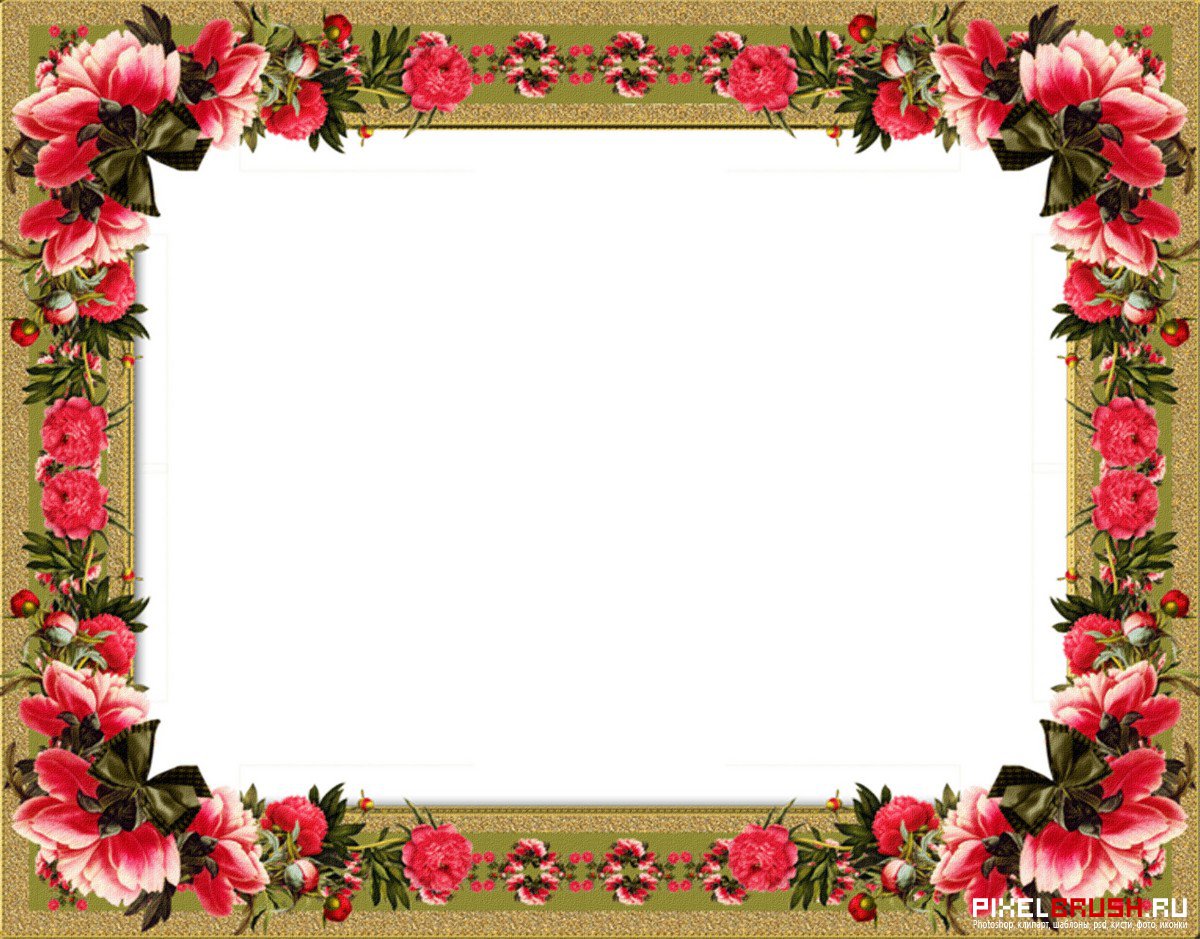 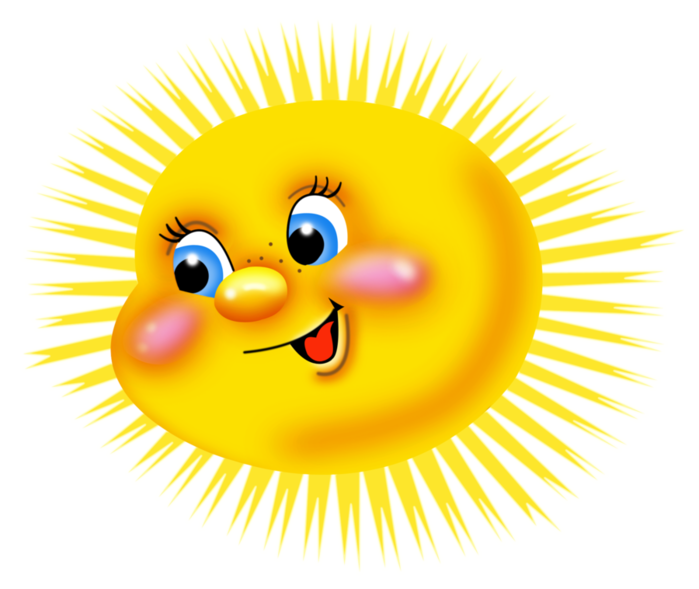 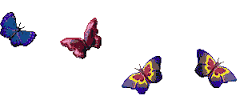 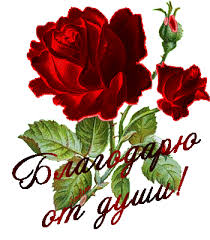 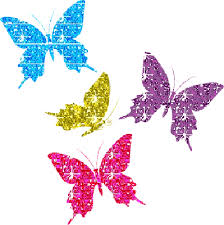 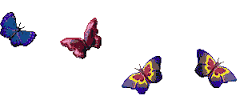